NHIỆT LIỆT CHÀO MỪNG
CÁC THẦY CÔ GIÁO ĐẾN DỰ GIỜ THĂM LỚP
MÔN: TOÁN 8
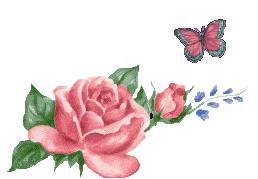 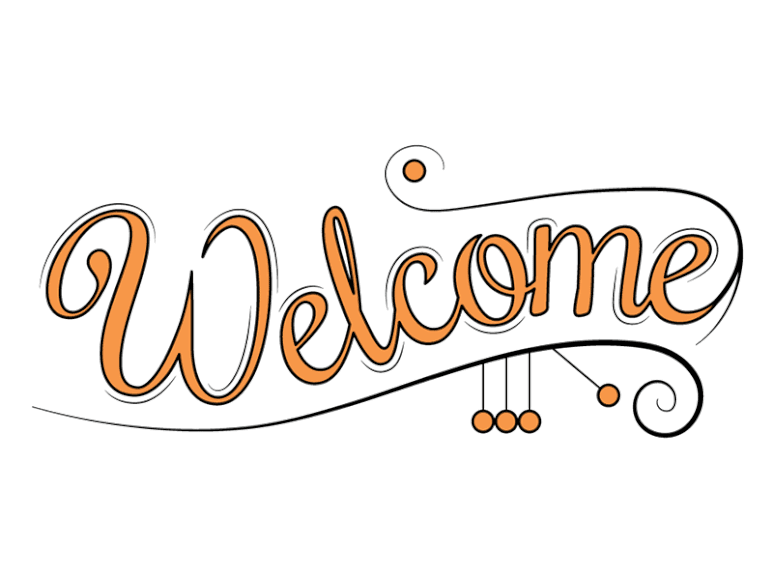 Giáo viên: Vũ Thị Khải Vân
Trường: THCS Lê Lợi
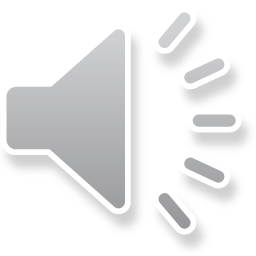 HỘP QUÀ BÍ ẨN
Trong mỗi hộp quà ẩn chứng một số điểm bí ấn. Các em hãy trả lời đúng các câu hỏi để nhận về phần quà cho mình nhé.
BÀI MỚI
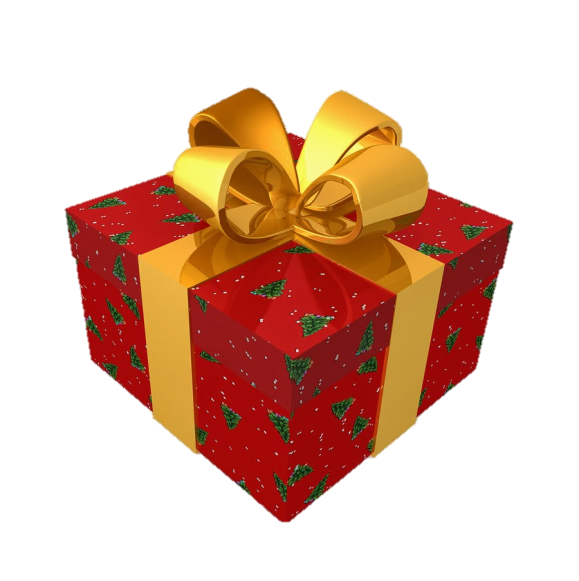 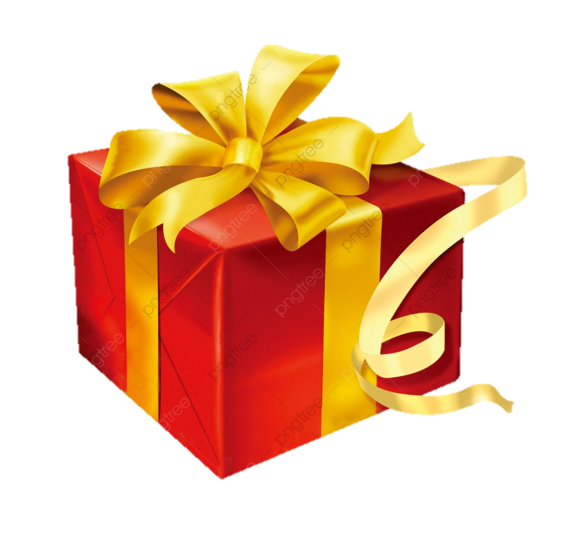 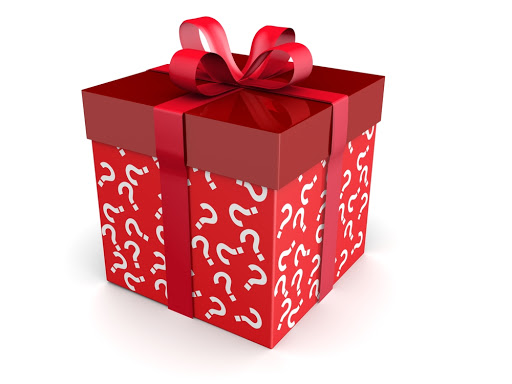 Vỗ tay cả lớp
9 điểm
9 điểm
2
1
3
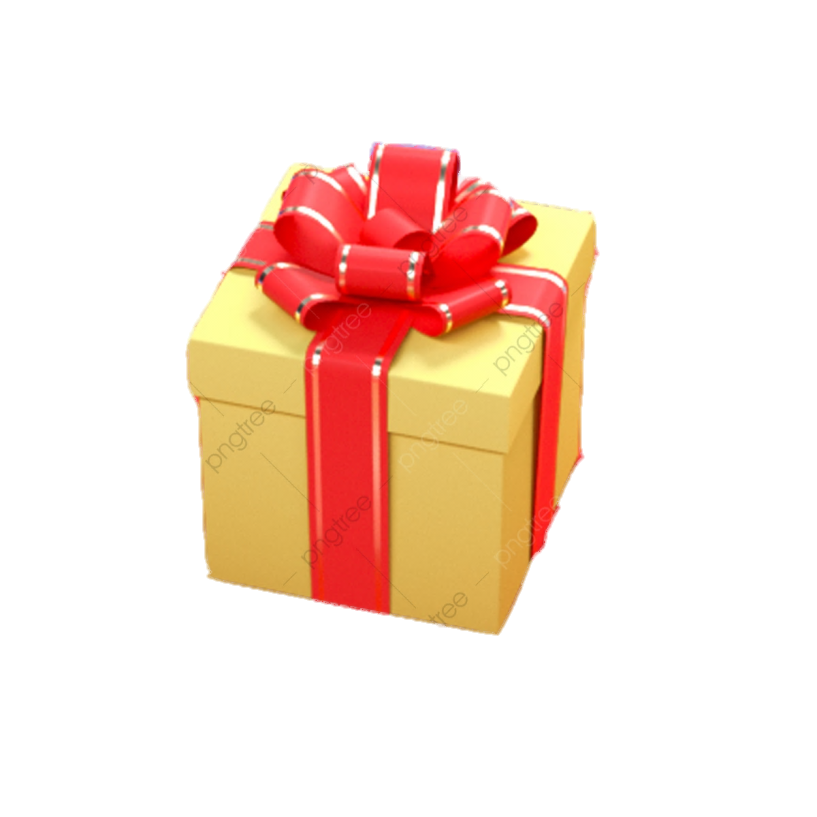 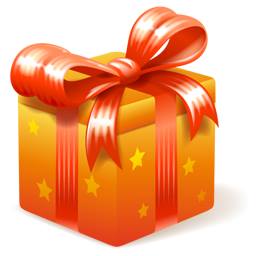 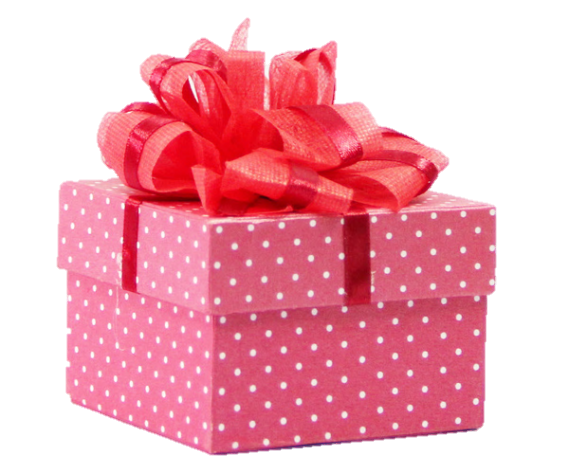 Chúc bạn may mắn
10 điểm
9 điểm
6
5
4
Hết Giờ
START
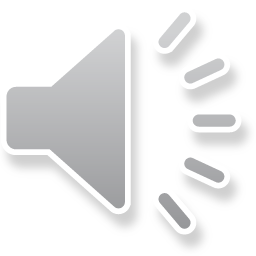 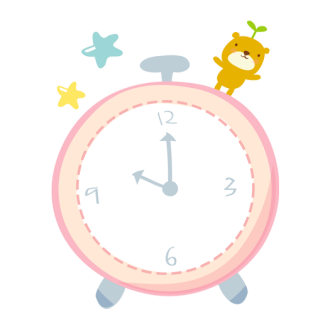 12
3
9
6
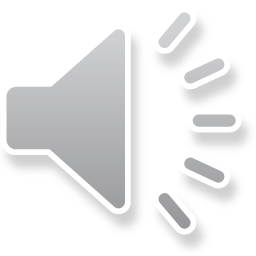 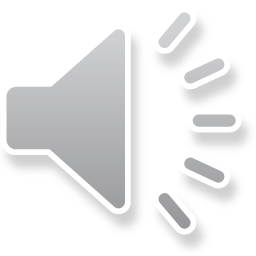 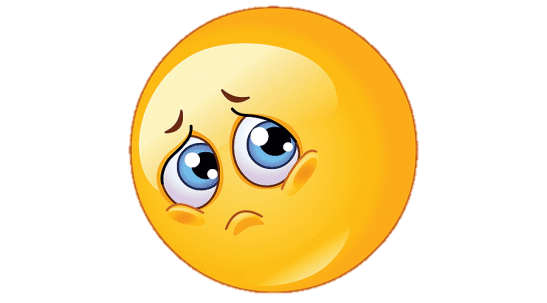 CHÚC MỪNG
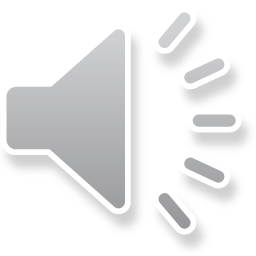 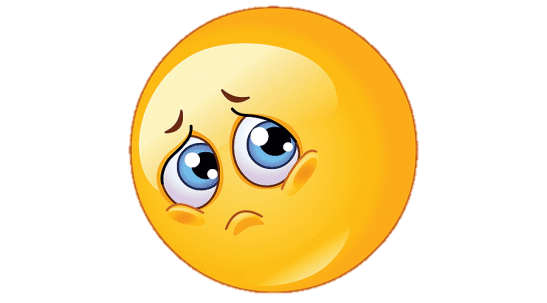 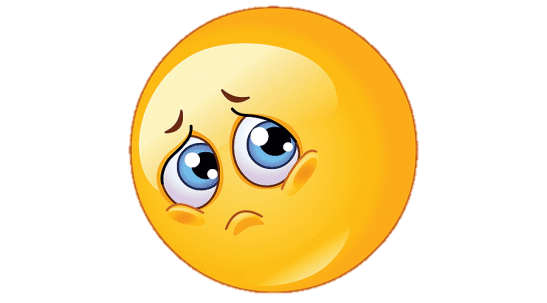 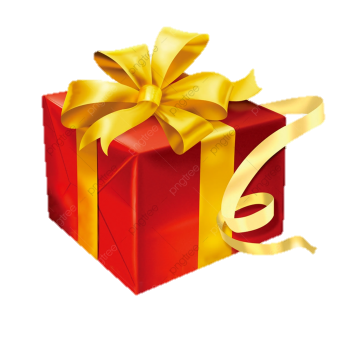 Hết Giờ
START
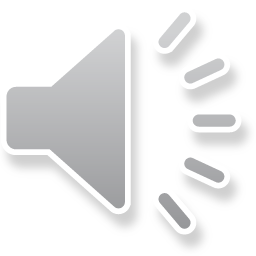 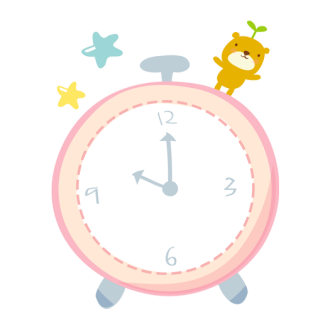 12
3
9
6
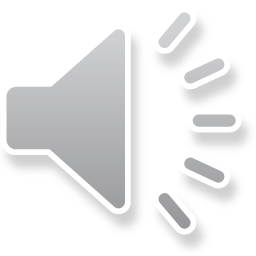 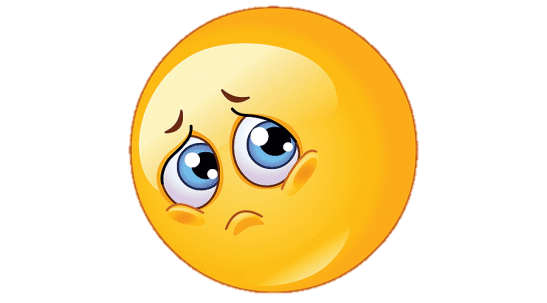 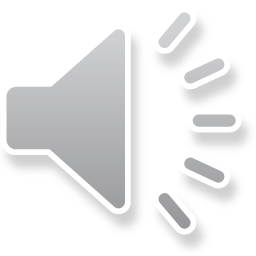 CHÚC MỪNG
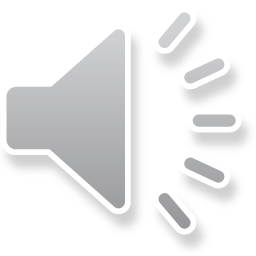 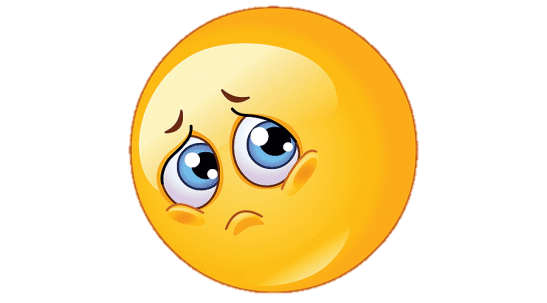 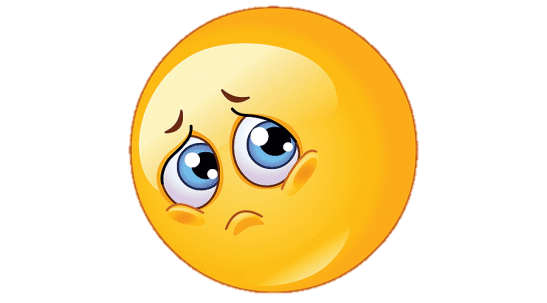 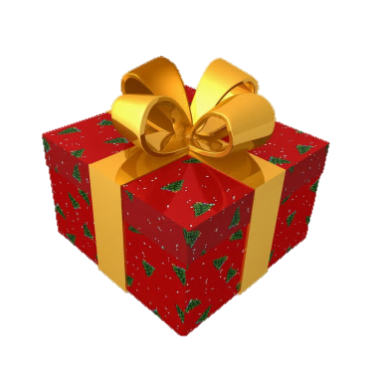 Hết Giờ
START
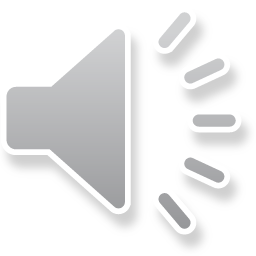 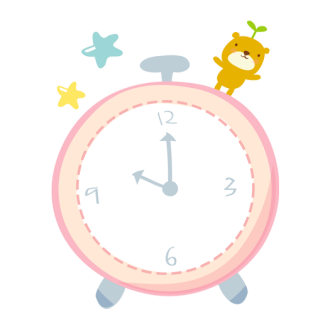 12
3
9
6
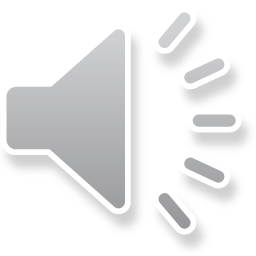 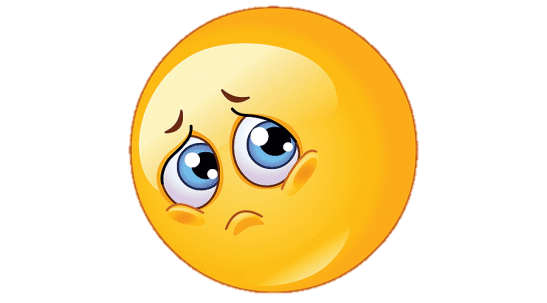 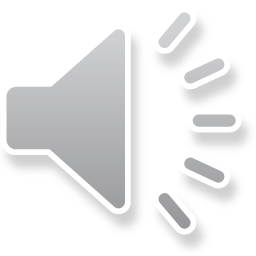 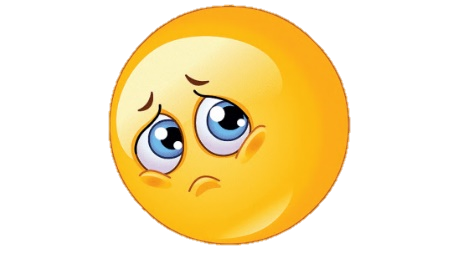 CHÚC MỪNG
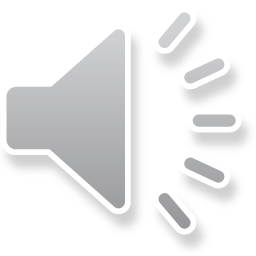 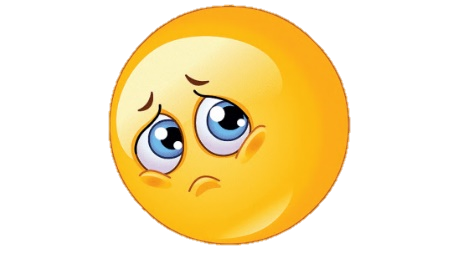 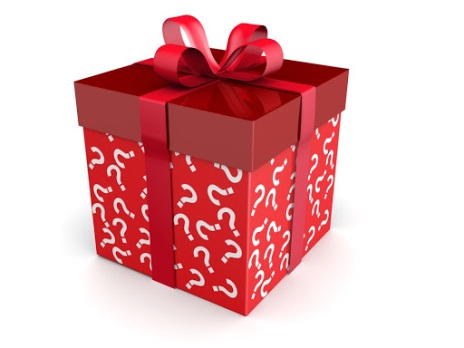 Hết Giờ
START
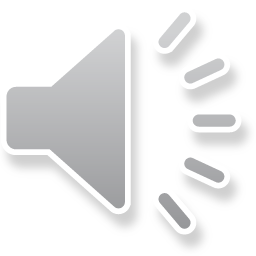 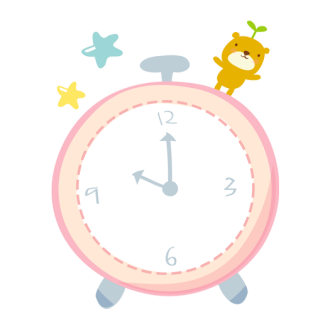 12
3
9
6
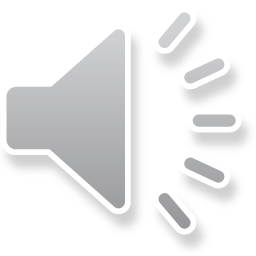 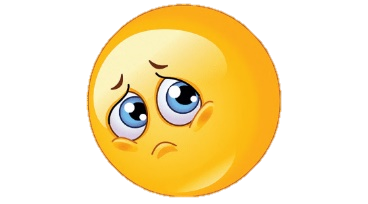 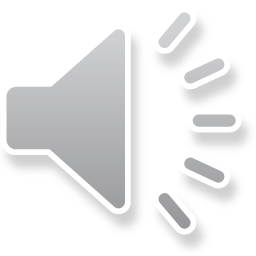 CHÚC MỪNG
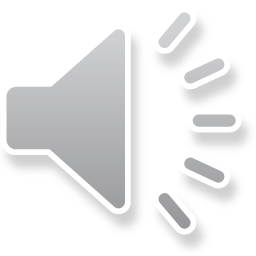 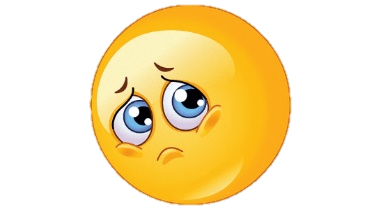 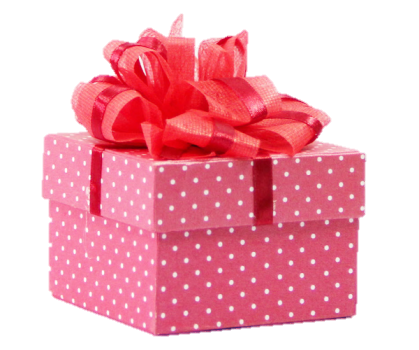 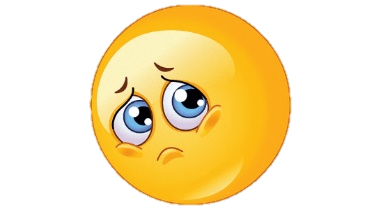 Hết Giờ
START
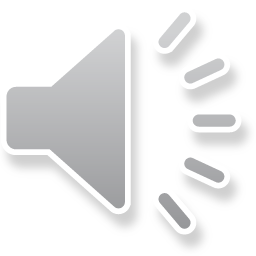 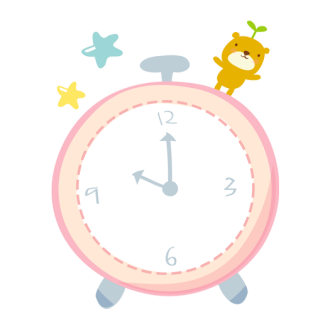 12
3
9
6
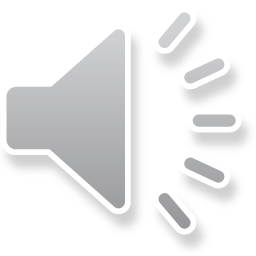 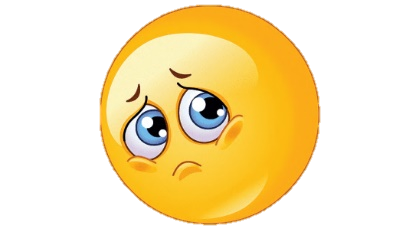 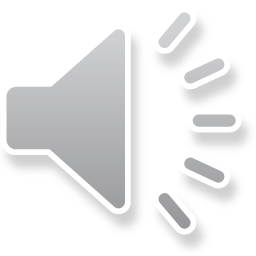 CHÚC MỪNG
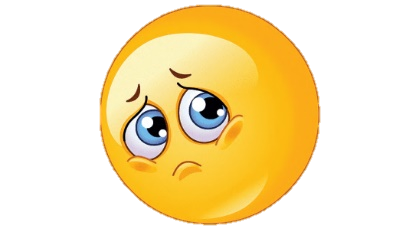 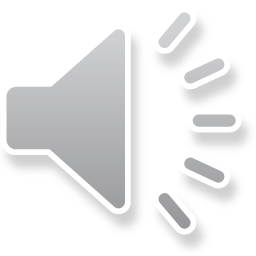 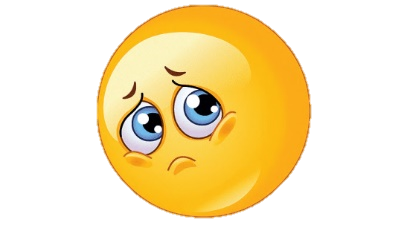 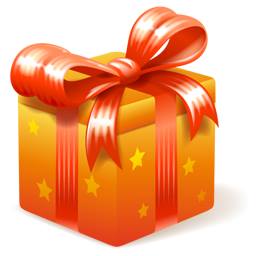 Hết Giờ
START
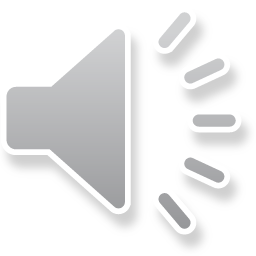 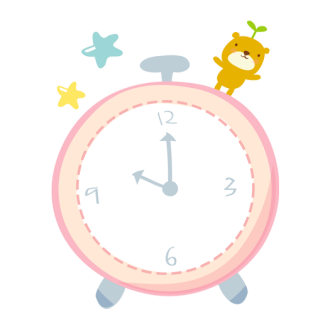 12
3
9
6
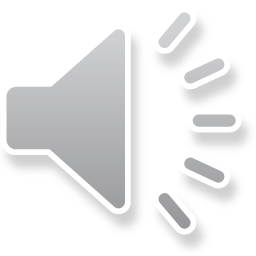 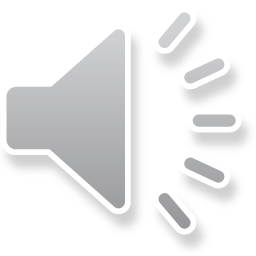 CHÚC MỪNG
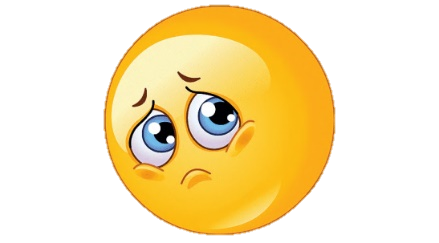 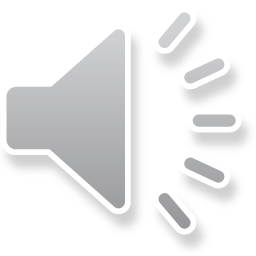 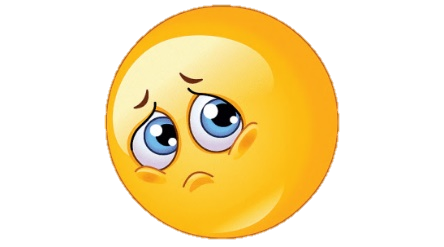 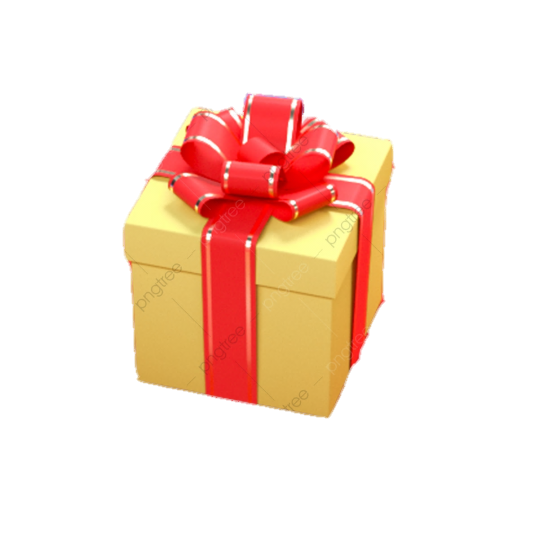 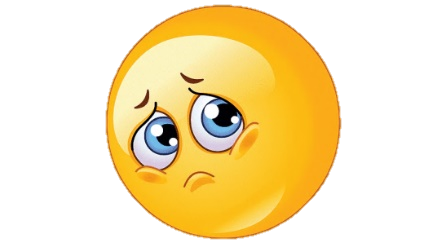 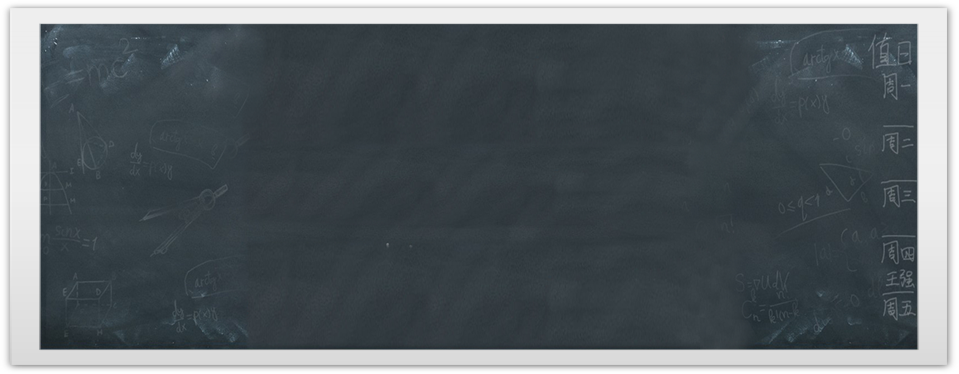 TÓM TẮT
LÍ THUYẾT
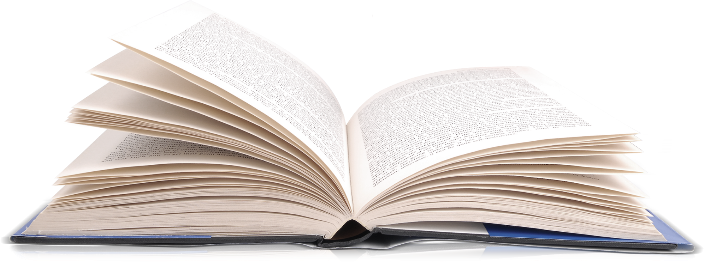 NHÓM
NHÓM III: PHÉP NHÂN, PHÉP CHIA PHÂN THỨC ĐẠI SỐ
NHÓM I: PHÂN THỨC ĐẠI SỐ
NHÓM II: PHÉP CỘNG, PHÉP TRỪ PHÂN THỨC ĐẠI SỐ
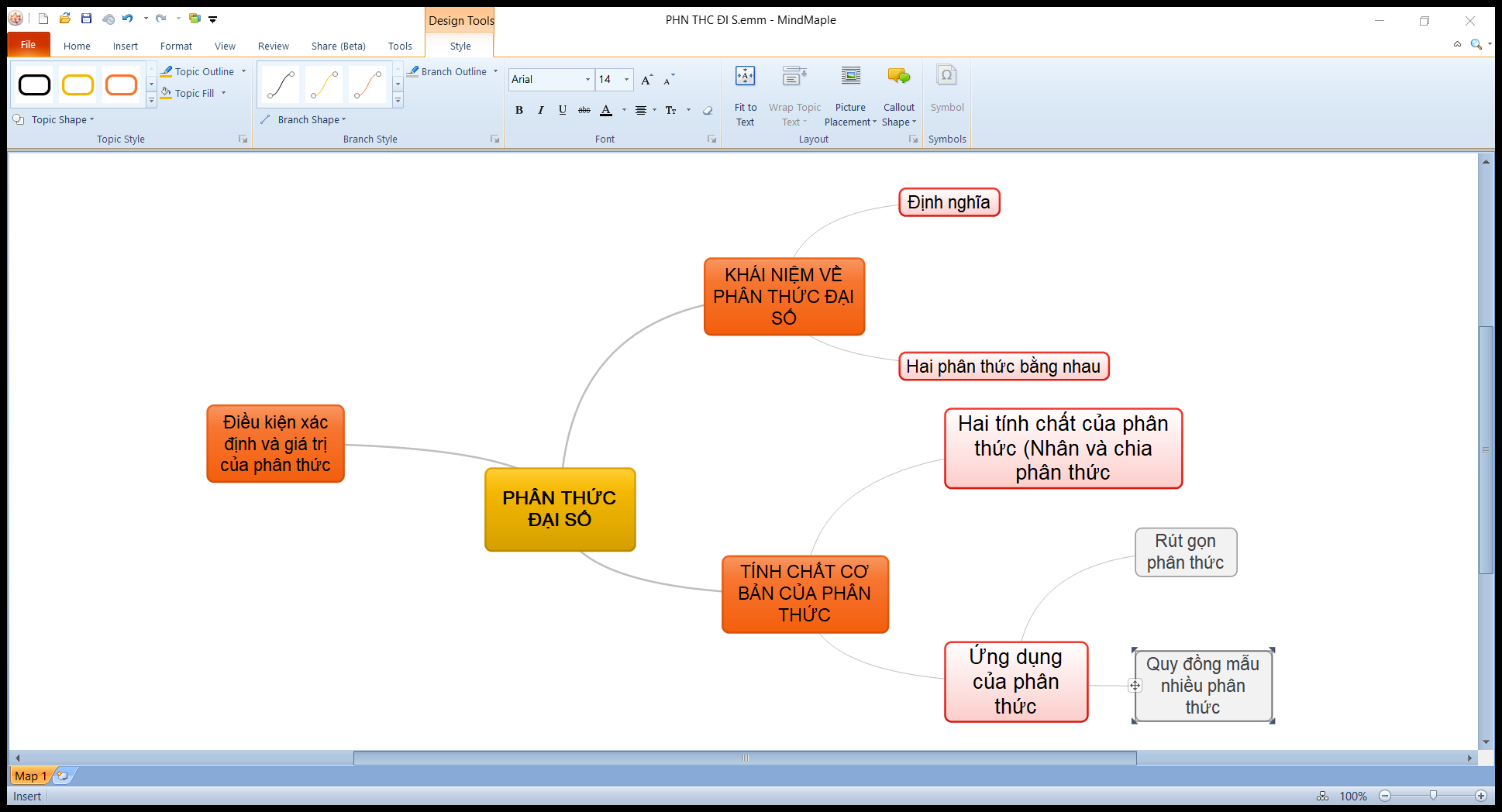 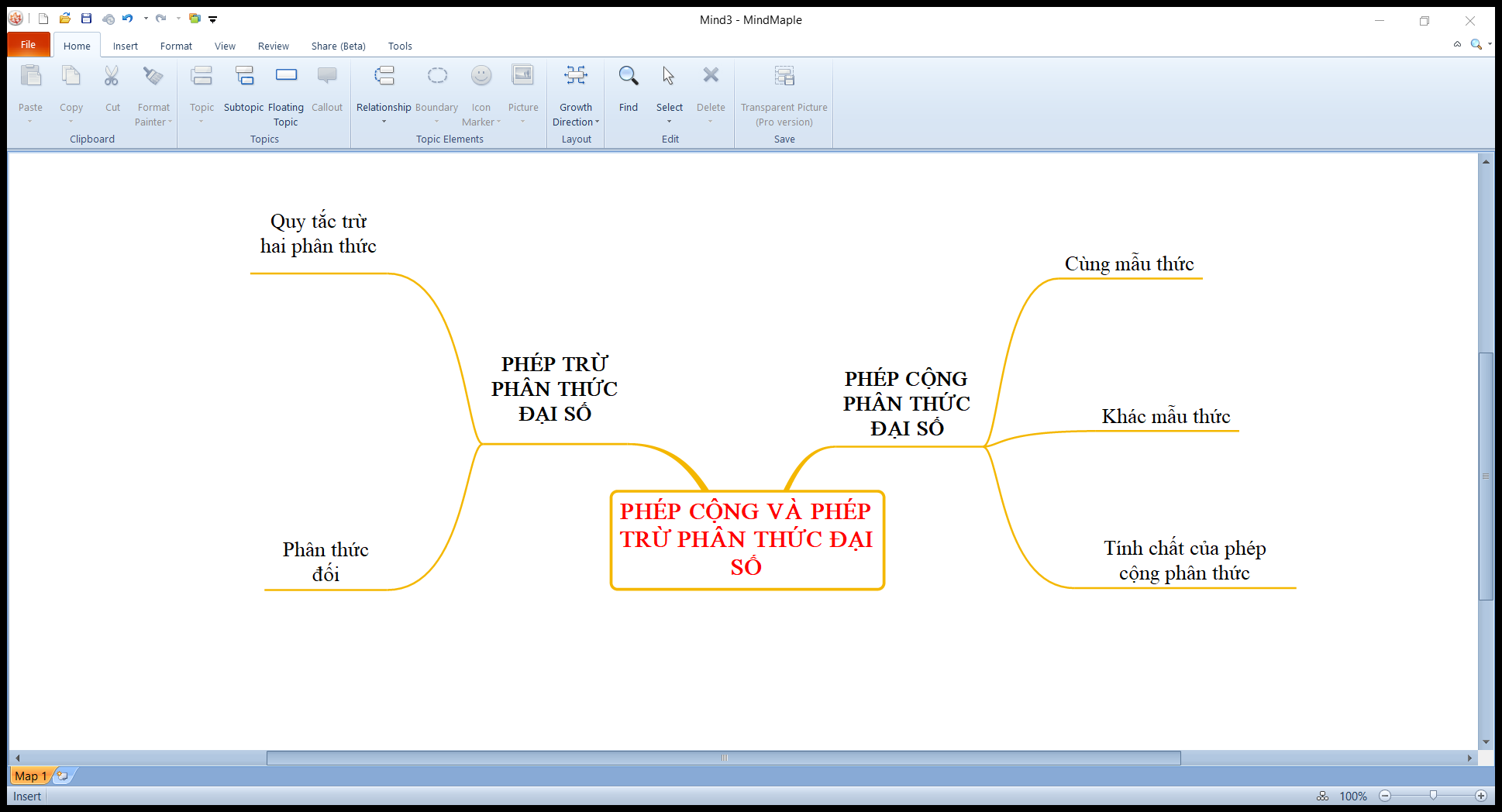 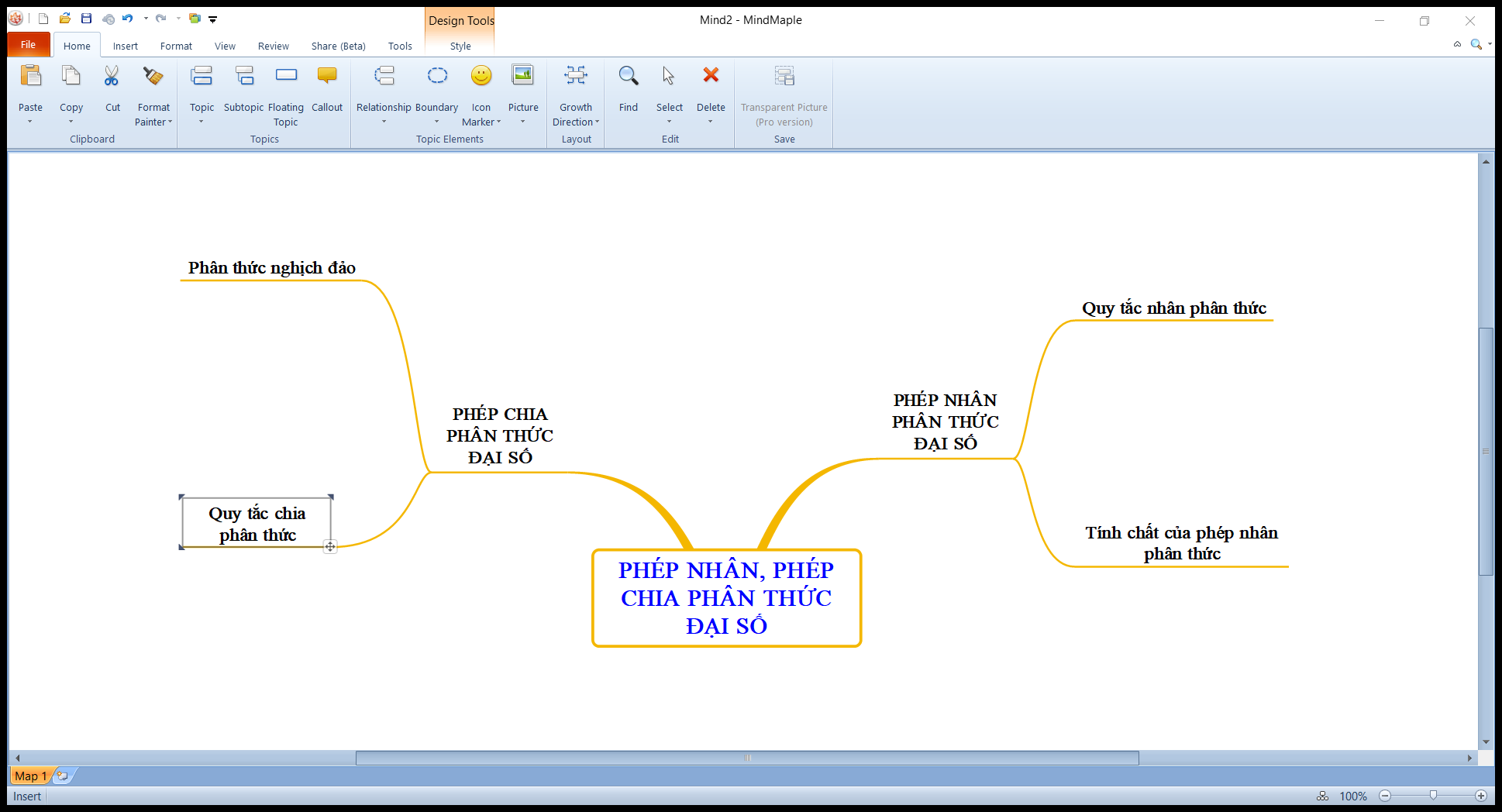 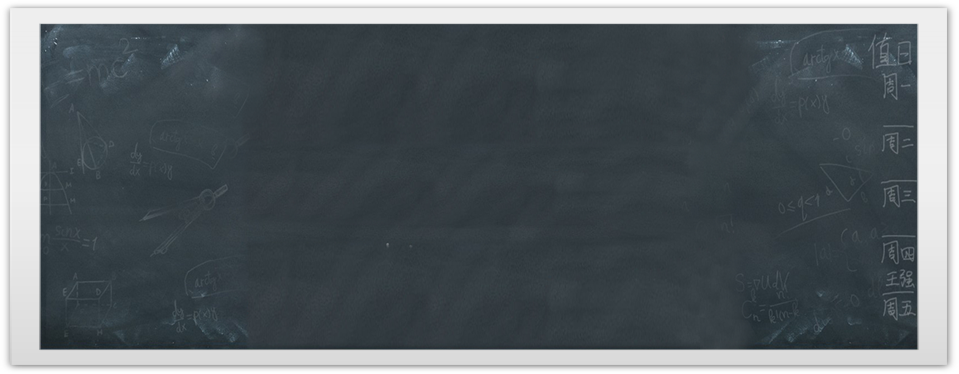 BÀI TẬP 
VẬN DỤNG
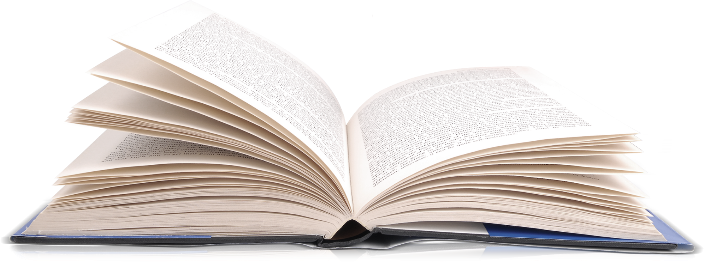 LỜI GIẢI
LỜI GIẢI
Bài 24 : Hai người thợ cùng sơn một bức tường. Nếu một mình sơn xong bức tường thì người thứ nhất làm xong lâu hơn người thứ hai là 2 giờ. Gọi x là số giờ mà người thứ nhất một mình sơn xong bức tường. Viết phân thức biểu thị tổng số phần của bức tường sơn được mà người thứ nhất sơn trong 3 giờ và người thứ hai sơn trong 4 giờ theo x.
LỜI GIẢI
1
2
3
Xem lại các bài tập cô đã hướng dẫn và các bạn đã chữa
HƯỚNG DẪN VỀ NHÀ
Làm bài tập trong SBT
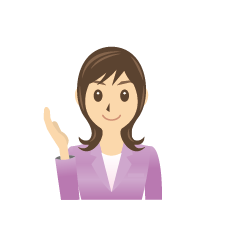 Chuẩn bị trước Chương III bài 1 để tiết sau học